Cells
https://www.youtube.com/watch?v=NkC9AiJf7gI
2 Main Types of Cells
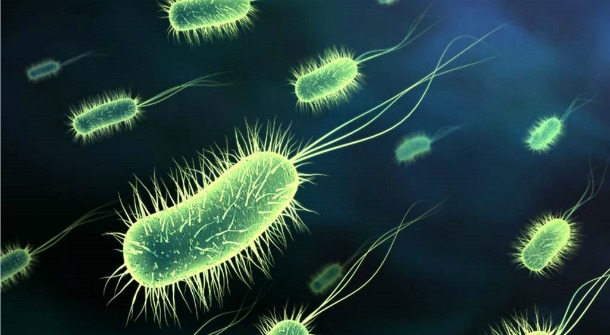 Prokaryotic








2) Eukaryotic-
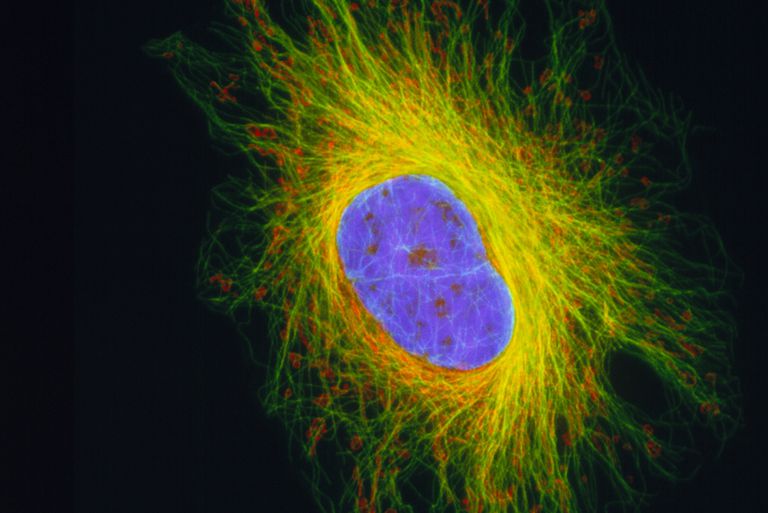 Prokaryotic cells- NO nucleus!!!    (bacteria)
Characteristics:

A) Do not have a nucleus

B) First organisms on earth

C) Small

D) No organelles

E) Example:  Bacteria
Eukaryotic cells- have a nucleus and organelles (make up everything except bacteria)
Characteristics:

A) Have a nucleus

B) Came after prokaryotic cells

C) Larger, have organelles (tiny “organs” inside of cell)

D) Example:  cells of animals, plants, fungi, and protists
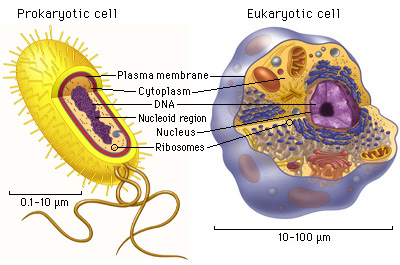 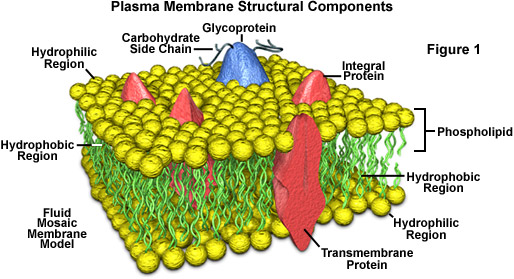 Both Have a Membrane and DNA
And ribosomes!
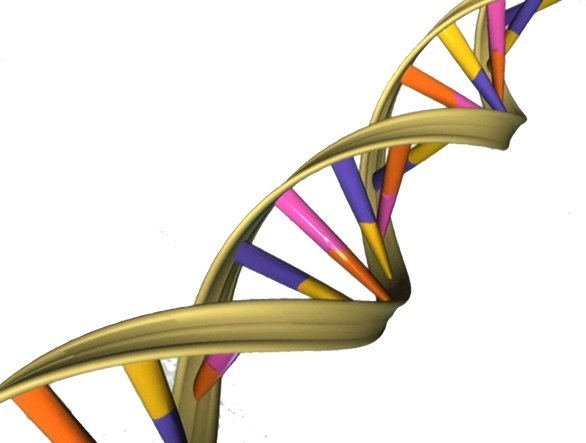 Eukaryotic Cell Structure
Main (major) Parts of a Eukaryotic Cell
1) Nucleus- central part of a cell where DNA is contained
2) Cytoplasm- contains organelles
3) Cell Membrane- surrounds cell
Central part of cell that contains genetic information (DNA) in the form of chromatin
Special Parts:
	1) nucleolus – makes ribosomes (we will 		define that later)
	2) nuclear membrane- double, has tiny pores       
                                                              (holes)
Cytoplasm
Cytoplasm- Jelly like substance that contains organelles

Organelles- little “organs” within the cell that perform specific functions
ORGANELLES
Image:  http://www.chemistrypictures.org
Ribosomes
Structure: Ball of RNA 

Function: Produce protein

Location: Rough ER and free in the 
Cytoplasm
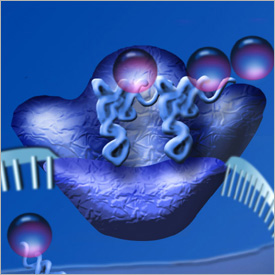 https://www.youtube.com/watch?v=WjnUJusSYAo
Rough Endoplasmic Reticulum
Structure: Canals and Channels
Function: Contain ribosomes (make proteins)
Location: near nucleus
Smooth Endoplasmic Reticulum
Structure: Canals and Channels
Function: Make Lipids
Location: near rough ER
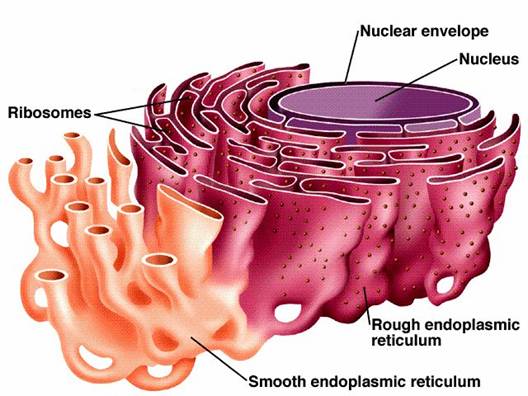 Structure: Flattened membranes
Function: packages and delivers proteins produced by the ribosomes
Location: Near rough ER
Lysosomes
Structure: Balls of enzymes
Function: Digest waste in cell
Location: Throughout cytoplasm
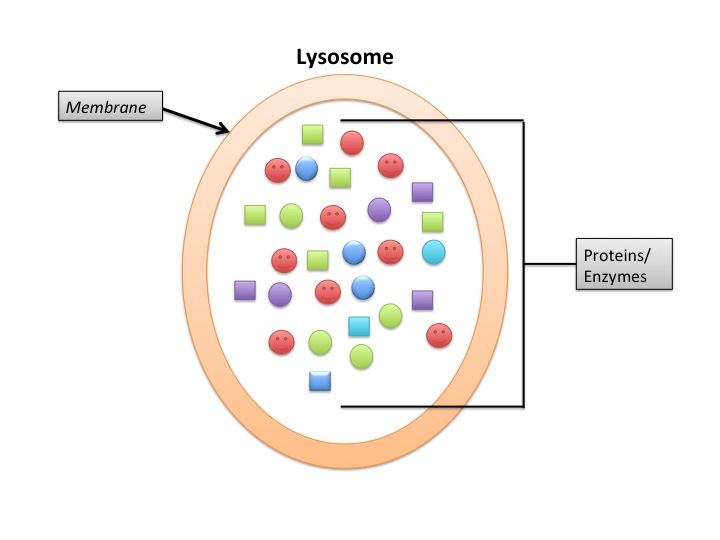 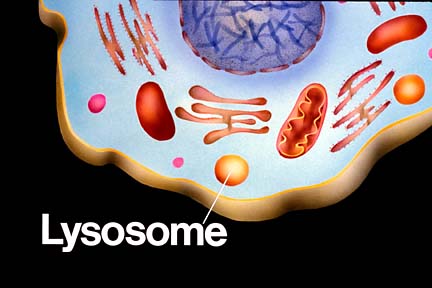 Vacuoles
Structure: empty sac
Function: Stores materials
Location: throughout the cell, large and in the center of plant cells
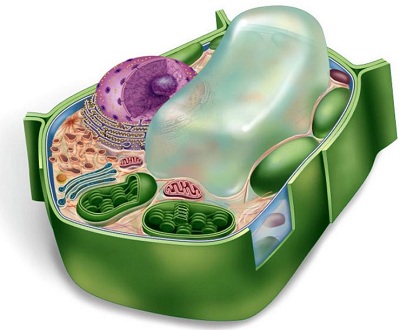 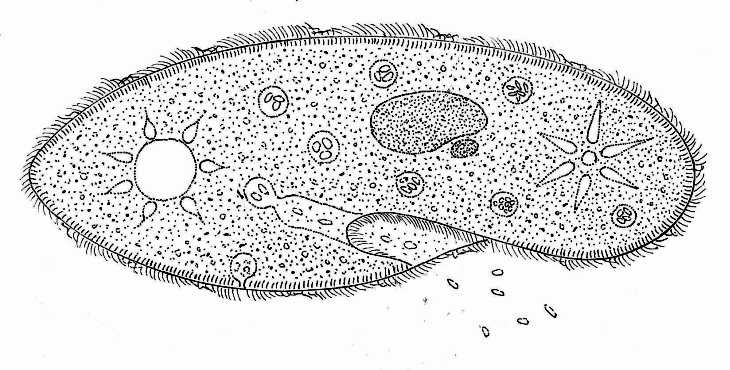 Structure: kidney shaped, 2 membranes, has its own DNA
Function: Converts energy in food into the high energy molecule ATP (Cellular Respiration)
Location: Throughout cell
CRISTAE
Chloroplasts
Structure: green, 2 membranes, has its own DNA
Function: harvests energy from the sun to make sugar (photosynthesis)
Location: Throughout cell in plants
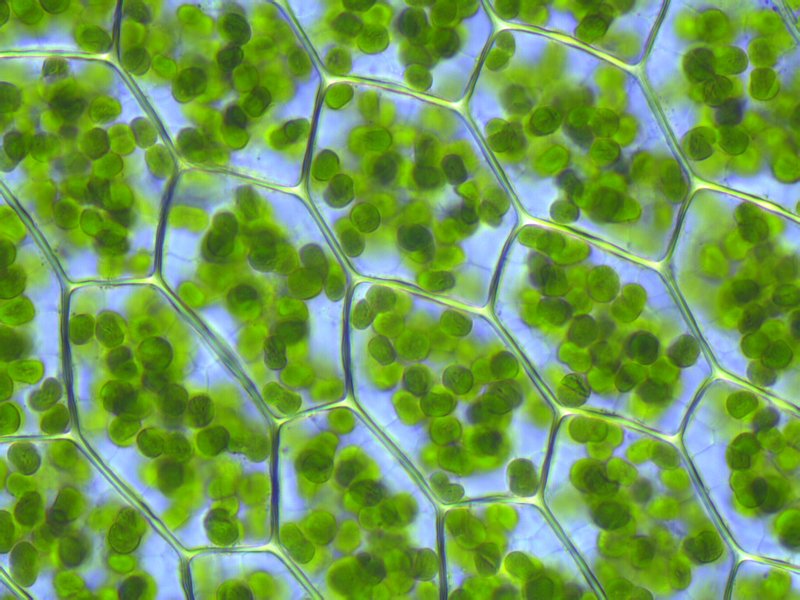 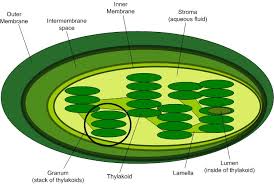 Cytoskeleton
Structure: protein fibers

Function: support the cells shape, help the cell move

Location: varies
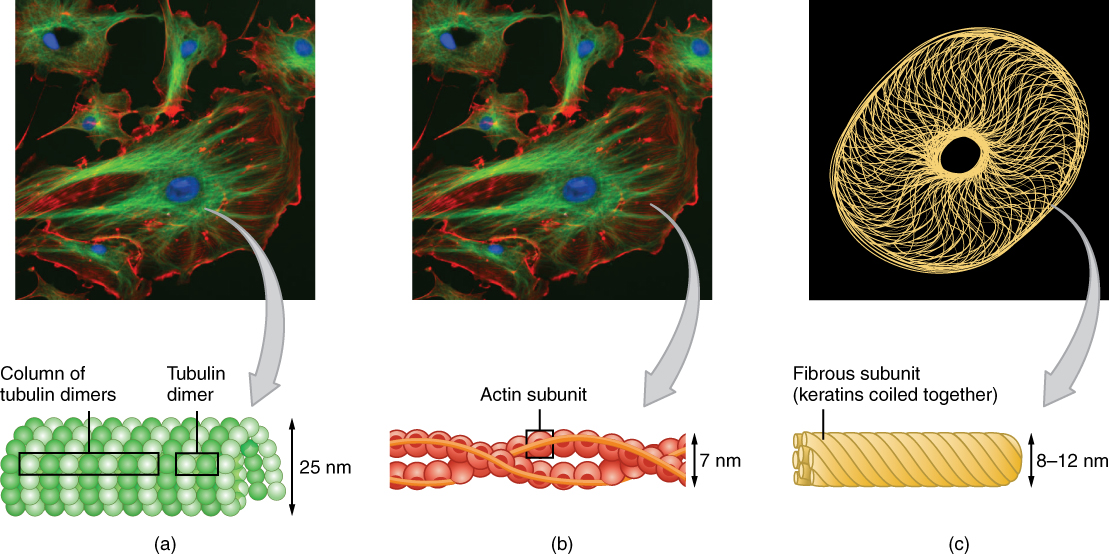 Parts of Cytoskeleton
Microtubules – hollow and help the cell maintain shape, also used during cell division

-Microfilaments- made up of the protein actin and help the cell move
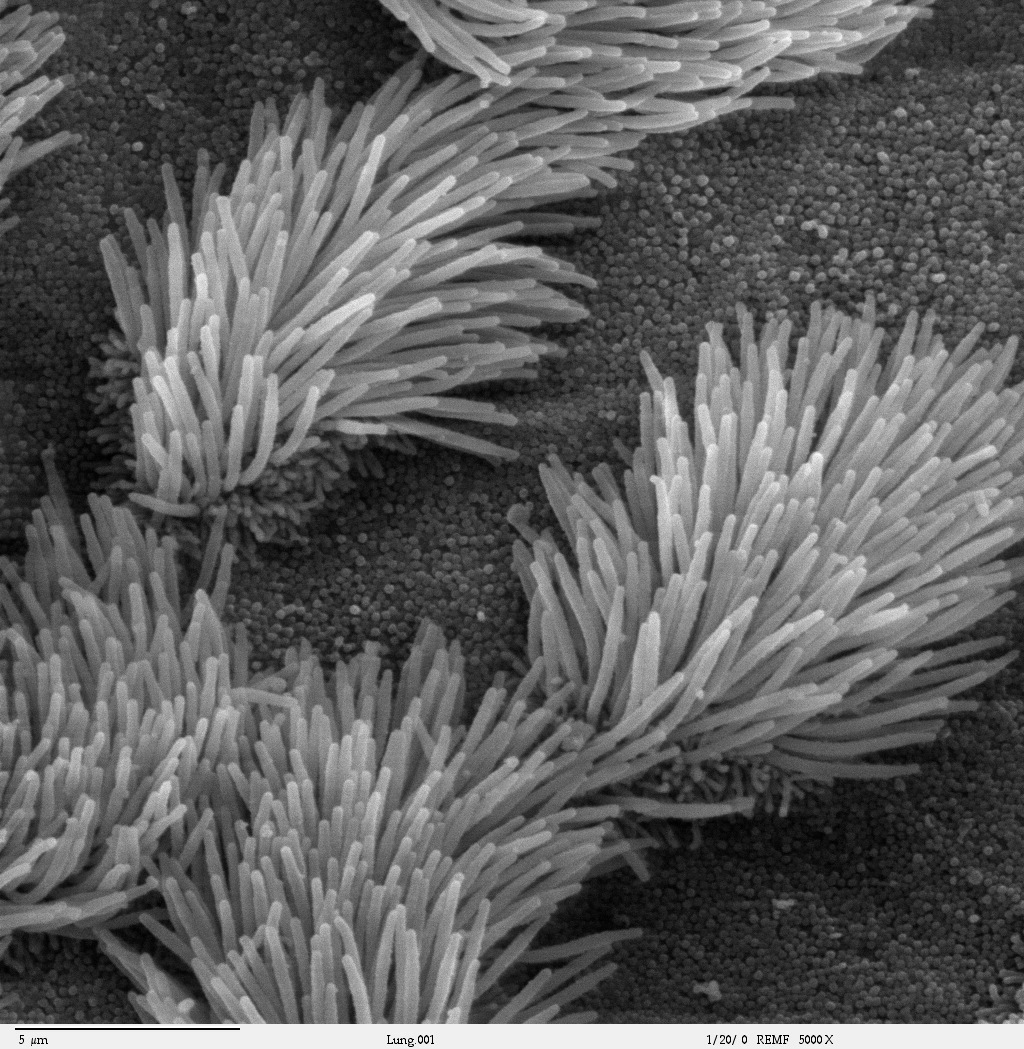 Cilia- small, hair-like structures made up 
of microtubules, help cell move

Flagella- 1 or 2 tail-like
structures used for movement
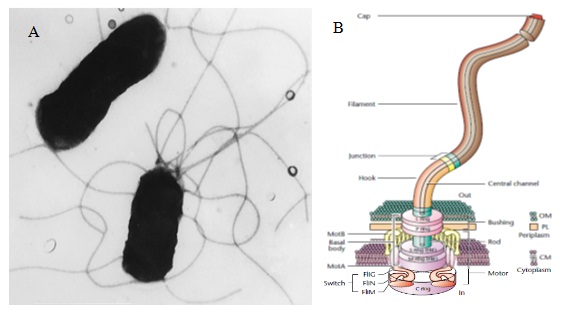 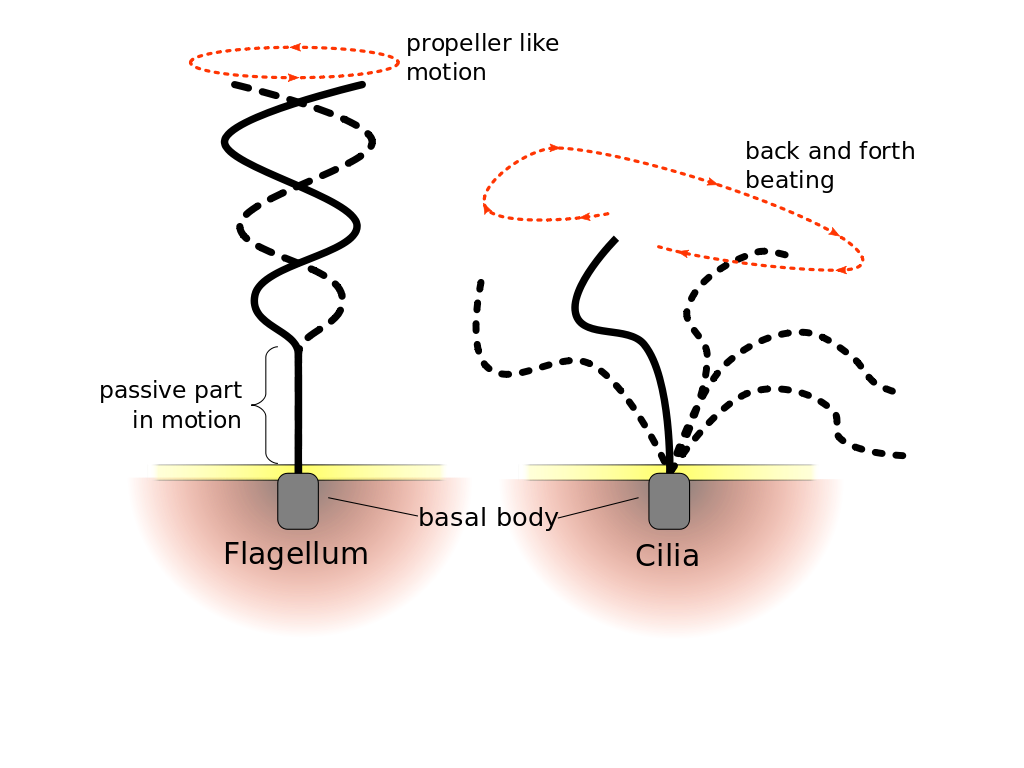 https://www.youtube.com/watch?v=URUJD5NEXC8
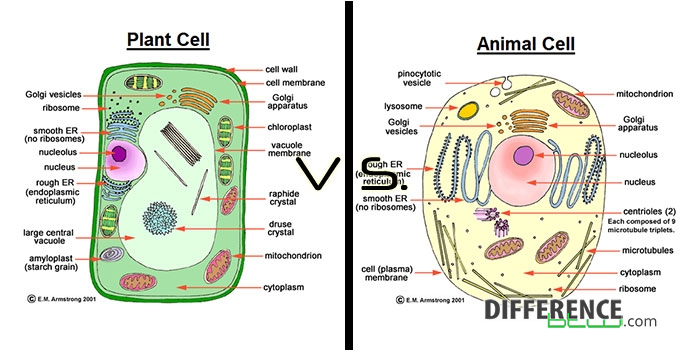 Cell Wall
Chloroplasts
Large Central Vacuole
Cell Wall
Provides support
Found in plants, algae, fungi, and some bacteria
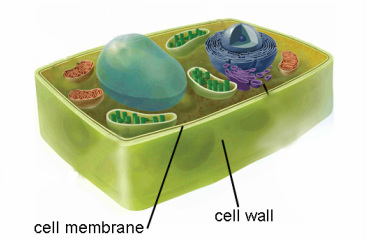 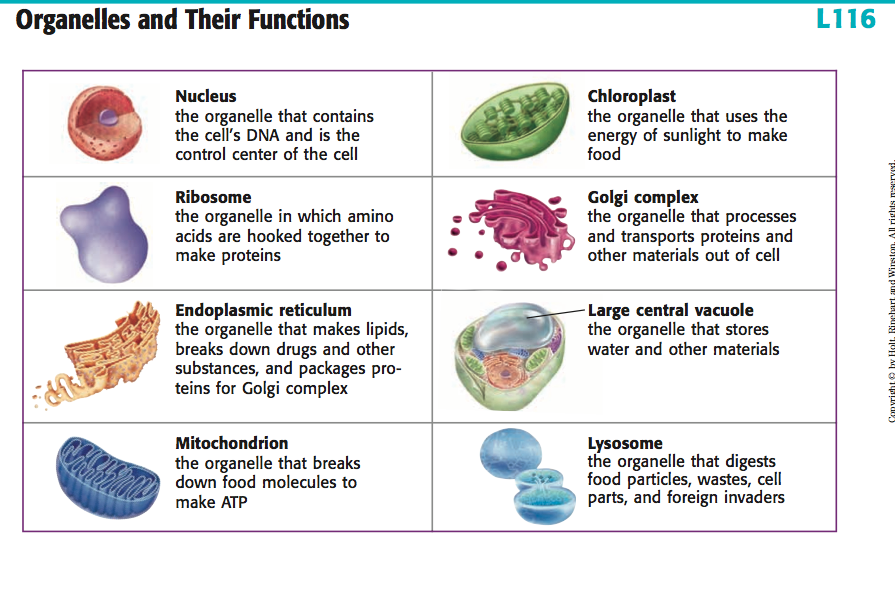